Развитие связной речи у дошкольников. Советы  родителям.
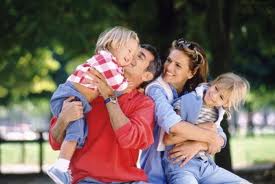 Проблемы речи 
детей дошкольного возраста:
Речь односложная, состоящая лишь из простых предложений . 
  Неспособность грамматически правильно построить предложение.
  Бедность речи. Недостаточный словарный запас.
  Бедная диалогическая речь: неспособность грамотно и   доступно  сформулировать вопрос, построить краткий или развёрнутый   ответ.
  Неспособность построить монолог: например, сюжетный или   
 описательный  рассказ на предложенную тему, пересказ текста  своими словами.
  Отсутствие логического обоснования своих утверждений и  
   выводов.
  Отсутствие навыков культуры речи: неумение использовать  
  интонацию, регулировать громкость голоса и темп речи и т. д.
  Плохая дикция.
Как сделать общение занимательным?
Очень важно, проводя развивающую работу с детьми 6-7 лет, стимулировать их речевую активность, выразительность речи, расширять словарный запас, вырабатывать способность к связному рассказу, изложению своих впечатлений и т. д. Но для этого вовсе не обязательны нудные каждодневные занятия. Лучше развивать речевые навыки в свободном общении с ребенком и в творческих играх.
Речевые игры
«Назови лишнее слово»
Взрослый  называет слова и предлагает ребенку назвать  «лишнее» слово, а затем объяснить, почему это слово «лишнее».
кукла, песок, юла, ведерко, мяч;стол, шкаф, ковер, кресло, диван;пальто, шапка, шарф, сапоги, шляпа;
«Чем отличаются предметы?»   	Чашка и стаканЯблоко и грушаПомидор и тыкваТарелка и мискаКофта и свитерГрузовик и легковая машинаСамолет и птицаБереза и дубДерево и куст
«Профессии»
— Пашет, сеет, хлеб убирает, кто? (Хлебороб.)— А кто хлеб выпекает? (Пекарь.)— Кто лекарства отпускает? (Аптекарь.)— Кто одежду шьет нам на стужу и зной? (Портной.)— Кто ее продает, наконец? (Продавец.)— К нам приходит с письмом Прямо в дом. Кто же он? (Почтальон.)
«Добавь слово»
— Оля проснулась и... (стала умываться).— Коля оделся и... (побежал гулять).— Он замерз и... (пошел домой).— Стали они играть... (с зайчиком).— Зайчик испугался... и (побежал, спрятался).— Девочка обиделась и... (ушла, заплакала).
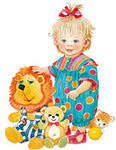 «Что общее?»
У двух предметов:огурец, помидор (овощи); ромашка, тюльпан (цветы); слон, собака (животные).
У трех предметов:мяч, солнце, шар — ... тарелка, ваза, чашка — ... лист, трава, крокодил — ...
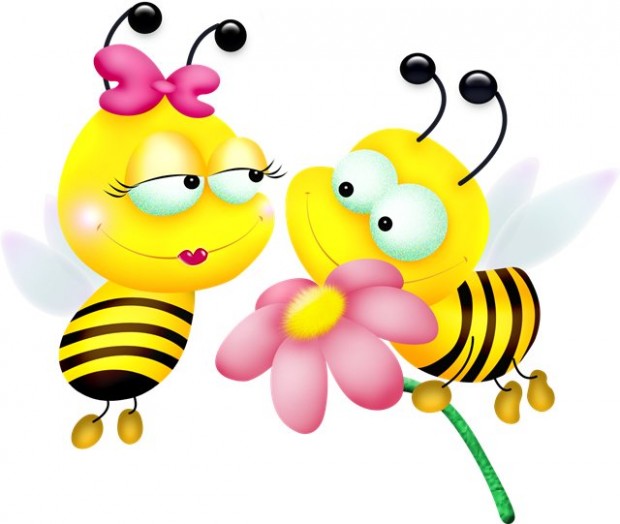 «Скажи наоборот»
Дедушка старый, а внук …Дерево высокое, а куст …Море глубокое, а ручеёк …Дорога широкая, а тропинка …Перо легкое, а гиря …Летом нужна летняя одежда, а зимой …
«Найди звук»
— Найди слова с одним и двумя слогами. Сколько слогов в слове «цыпленок», «жук»,«шуба», «шапка», «жаба», «забор», «цапля» а «цыпленок» — из трех.)— Какие слова начинаются с одинакового звука? Назови эти звуки.(Слова «шапка» и «шуба», слова «жук» и «жаба, слова «забор», «замок», слова «цыпленок», «цапля»)— Назови овощи, фрукты и ягоды со звуками «Р» (морковь, виноград, груша, персик, гранат, смородина), «РЬ» (перец, репа, редька, мандарин, черешня, абрикос), «Л» (баклажан, яблоко, кизил), «ЛЬ» (малина, лимон, апельсин, слива).
«Какие бывают иголки»
— Какие иглы вы знаете? (Швейные, сосновые, еловые, медицинские.)Чем похожи все иголки? (Они острые, тонкие, колючие.)— Какой иглой мы шьем и вышиваем? (Швейной.) Что шьют швейной иглой? (Одежду). Что делают медицинской иглой? (Укол.)
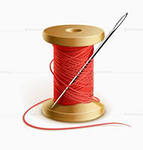 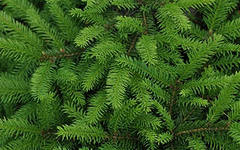 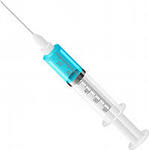 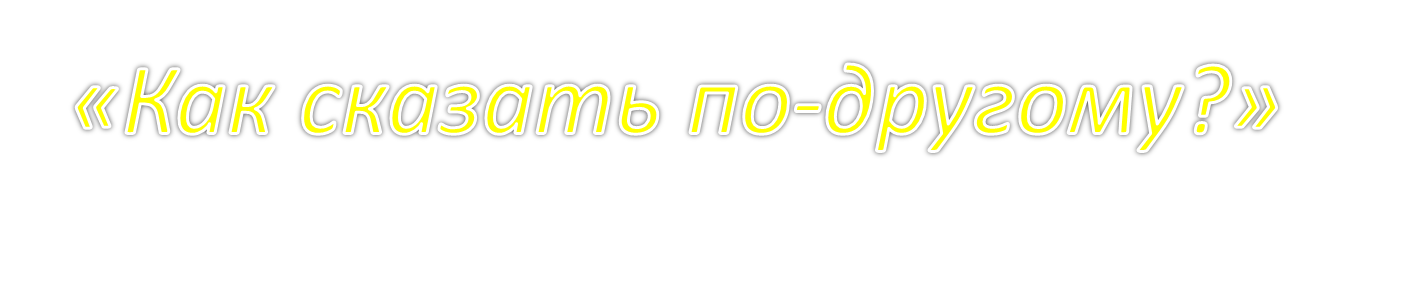 — Скажи по-другому! Часы идут... (ходят). Мальчик идет... (шагает). Снег идет... (падает). Поезд идет... (едет, мчится). Весна идет... (наступает). Пароход идет... (плывет).Закончи предложения. Мальчик пошел... Девочка ушла... Люди вышли... Я пришел... Саша идет медленно, а Вова идет... Можно сказать, что он не идет, а...
Игры способствующие развитию связной речи детей
Игровое упражнение «Если бы...» 
 Предложите ребёнку пофантазировать на такие темы, как:
 «Если бы я был волшебником, то ...» 
 «Если бы я стал невидимым ...»
Большинство детей недостаточно хорошо владеют связной речью, не умеют последовательно описать увиденное, пересказать содержание  прочитанного. Этому надо научить.
 1.Вы с ребёнком на кухне. Возьмите два любых предмета, попросите их описать. Спросите, чем они похоже,   чем отличаются. Например: огурец и помидор, а затем  придумайте вместе    сказку  про них.
  2.  Можно научить ребёнка сочинять сказки, рассказы, обязательно используя четыре- пять слов, например:
     туча, дождь зонт лужа.
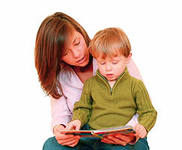 3.Попробуйте сочинить с детьми рассказ или сказку, используя набор предметных картинок , расположенных цепочкой , или   набор игрушек : петух, собака, корова и т.д.
4.Можно научить  ребёнка сочинять   сказку по плану. Например: составление сказки «Приключения Маши в лесу»
1.   - Зачем  Маша пошла в лес?
2.   -Что с Машей могло случиться?
3.   - Как Маша вернулась домой?
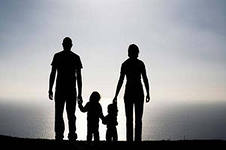 Повторите вместе с ребёнком: «Всех скороговорок не перескороговоришь, не  перевыскороговоришь». Ведь скороговорки не только   занятная игра, но и полезное  для выработки хорошей дикции. Многие дети не всегда чётко и внятно могут произносить слова, фразы. Вот тут приходит на помощь скороговорка.
Выучите с ребёнком несколько скороговорок. Произносите их по очереди, вместе, сначала медленно, потом  убыстряйте темп:
Милая Мила мылась мылом.
Крута гора, а в горе нора.
У пеньков опять пять опят.
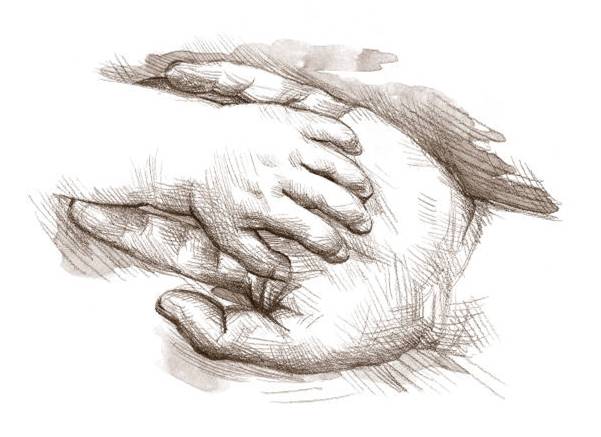 Вспомни случай
Выберите с ребенком какое-то событие, в котором вы вместе недавно участвовали. Например, как вы гуляли по улице и смотрели праздничный салют, встречали бабушку на вокзале, отмечали день рождения... По очереди рассказывайте друг другу, что видели, что делали. Припоминайте как можно больше деталей - до тех пор, пока уже не сможете ничего добавить к сказанному.
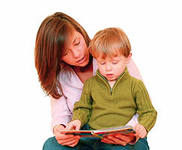 Говорим по-разному.
Попробуйте один и тот же детский стишок прочитать сначала обычным голосом, потом очень быстро и очень медленно, басом и тоненьким голоском, делая ударение не на тех словах, на которых нужно. Изменив интонацию, можно безобидное стихотворение прочитать как страшную историю или как телевизионный репортаж.
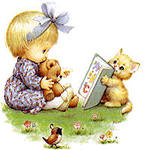 Лучший друг.
Если вы ждете в помещении, где разложены журналы, можете поиграть в "рассказы о лучшем друге". Пусть ребенок выберет картинку, которая ему нравится. Это может быть какой-то человек - большой или маленький - или животное. Попросите его рассказать о своем "лучшем друге". Где он живет? В какие игры любит играть? Он спокойный или любит побегать? Что еще можно о нем рассказать?
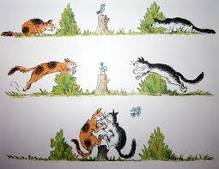 Рассказы по картинкам
Хорошо, если вы сможете подобрать несколько картинок, связанных общим сюжетом. Например, из детского журнала (вроде "Веселых картинок"). Сначала смешайте эти картинки и предложите ребёнку восстановить порядок, чтобы можно было по ним составить рассказ. Если ребенку трудно на первых порах, задайте несколько вопросов. Не окажется под рукой такого набора сюжетных картинок - возьмите просто открытку. Спросите ребенка, что на ней изображено, что происходит сейчас, что могло происходить до этого, а что будет потом.
Составление рассказа о зиме.Зимой повсюду лежит снег. Деревья словно в белые шубки нарядились. Солнце светит, но не греет. Морозно! В домах топят печи. Люди зимой подкармливают птиц, заботятся о домашних животных. Детям нравятся зимние развлечения: катание на санках, лыжах, коньках, игры в хоккей, снежки. Очень любят дети лепить снеговиков, строить снежные крепости.
Мнемотехника – это система методов и приемов, обеспечивающих успешное освоение детьми знаний об особенностях объектов природы, об окружающем мире, эффективное запоминание структуры рассказа, сохранение и воспроизведение информации, и конечно развитие речи.
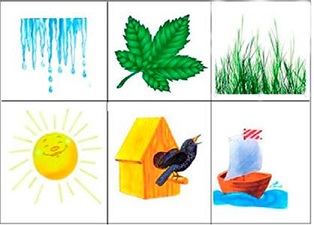 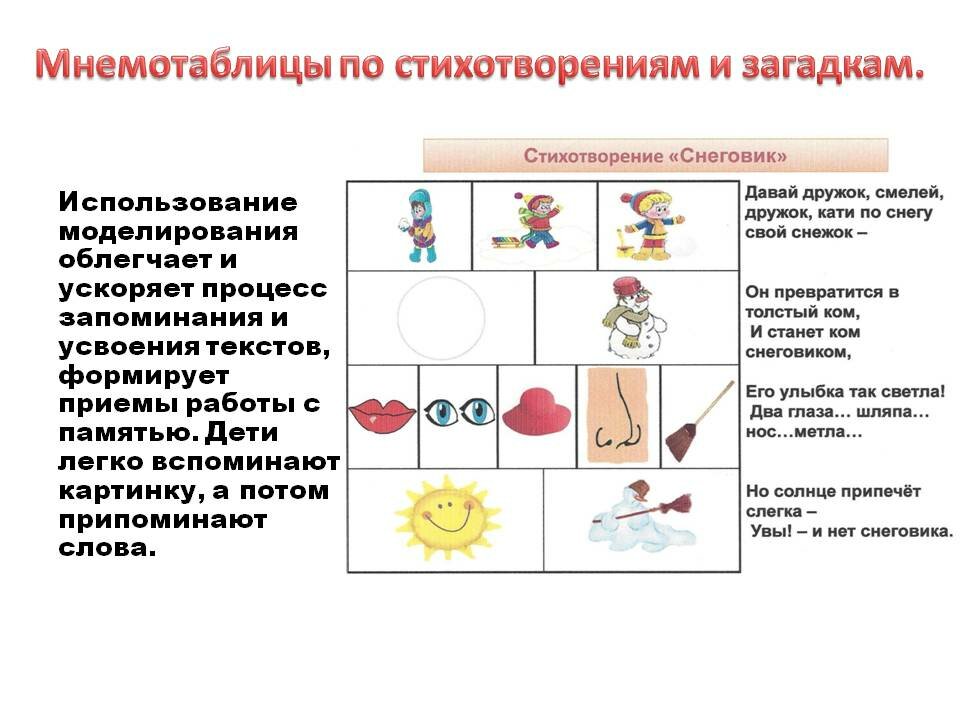 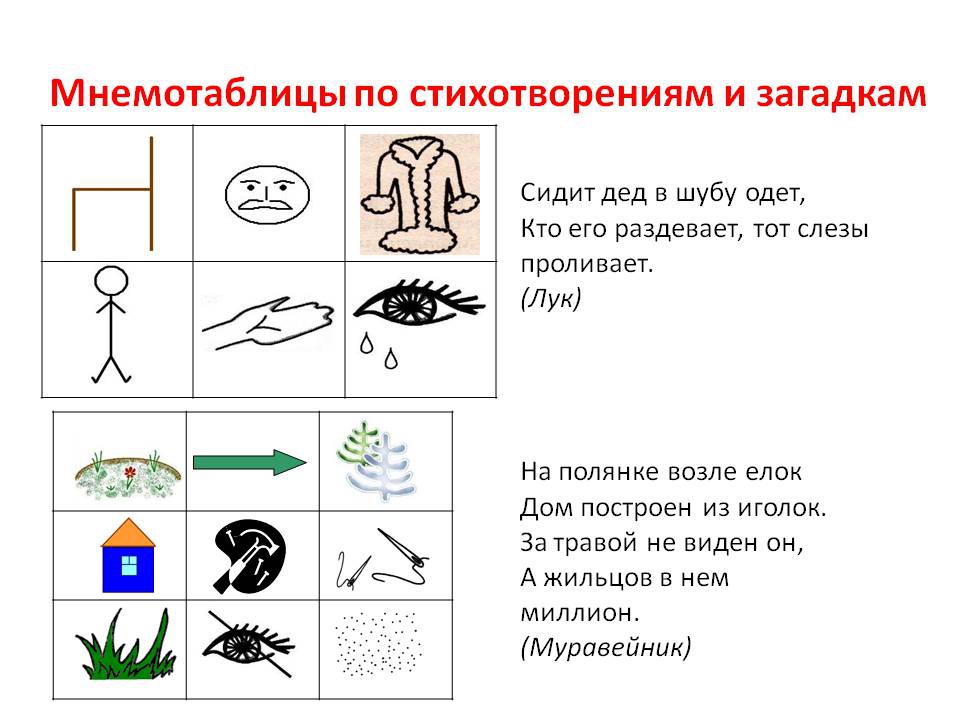 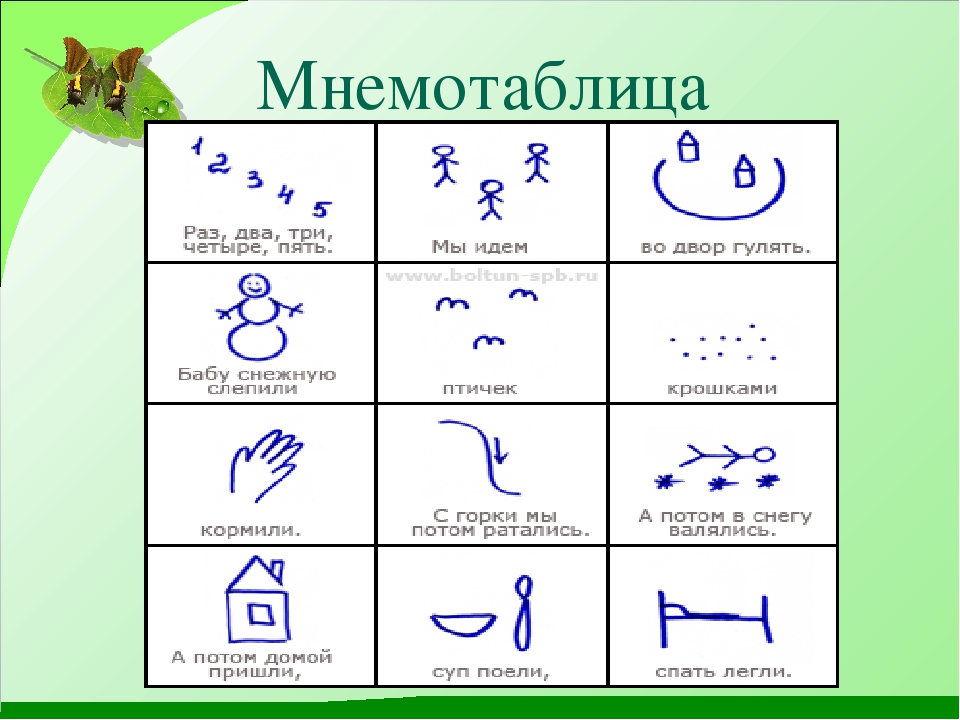 Мнемотаблица по сказке
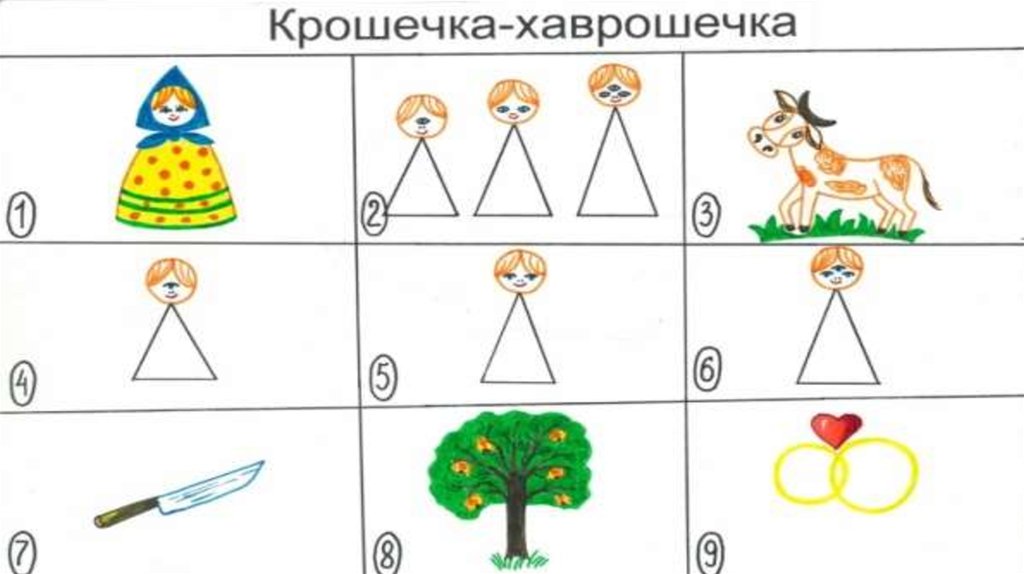 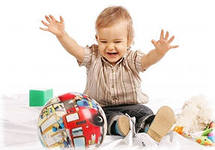 Истории из жизни
Дети с удовольствием слушают рассказы о том, что происходило, когда они были совсем маленькими или когда их вовсе не было на свете. Можно рассказывать эти истории вечером перед сном, а можно на кухне, когда ваши руки заняты, а мысли свободны. О чем рассказывать? Например, как вы учились кататься на велосипеде. Или как папа первый раз летал самолетом... Некоторые истории вам придется рассказывать даже не один раз. Просите и других членов семьи подключиться к игре.
Чем закончилось?
Одним из способов развития связной речи может стать просмотр мультфильмов. Начните вместе с малышом смотреть интересный мультфильм, а на самом захватывающем месте "вспомните" про неотложное дело, которое вы должны сделать именно сейчас, но попросите ребенка рассказать вам позже, что произойдет дальше в мультфильме и чем он закончится. Не забудьте поблагодарить вашего рассказчика!
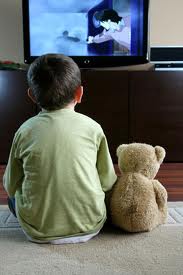 Видите, вовсе не обязательно бросать все дела и устраивать специальные "сеансы" общения. Ведь говорить о чем-то важном можно и за обедом, и по дороге в детский сад, и на прогулке, и перед сном. Для этого не нужно много времени, но нужно внимание к маленькому человеку, уважение его интересов, понимание его переживаний.
Ты  самый  любимый!
Ты очень многое  можешь!
Что бы мы без тебя  делали?!
Иди ко мне!
Садись  с  нами!
Я  помогу  тебе.
Я радуюсь  твоим  успехам.
Расскажи  мне, что  с  тобой.

Любите  своих   детей, помогайте  им.
Спасибо за внимание.
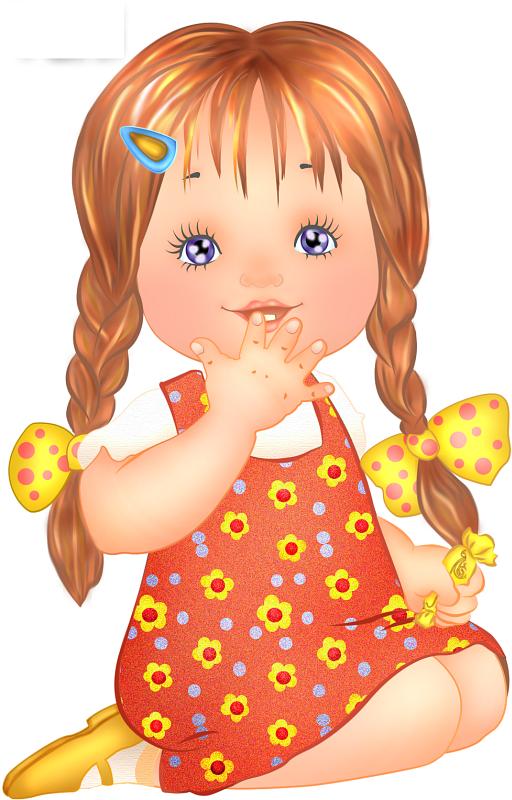